Базы данных научного цитирования
Web of Science  - http://apps.webofknowledge.com/

Scopus  -  http://www.scopus.com/

РИНЦ  -  https://elibrary.ru/project_risc.asp
Регистрация в Science Index
Зачем нужна регистрация
Поиск статьи по DOI
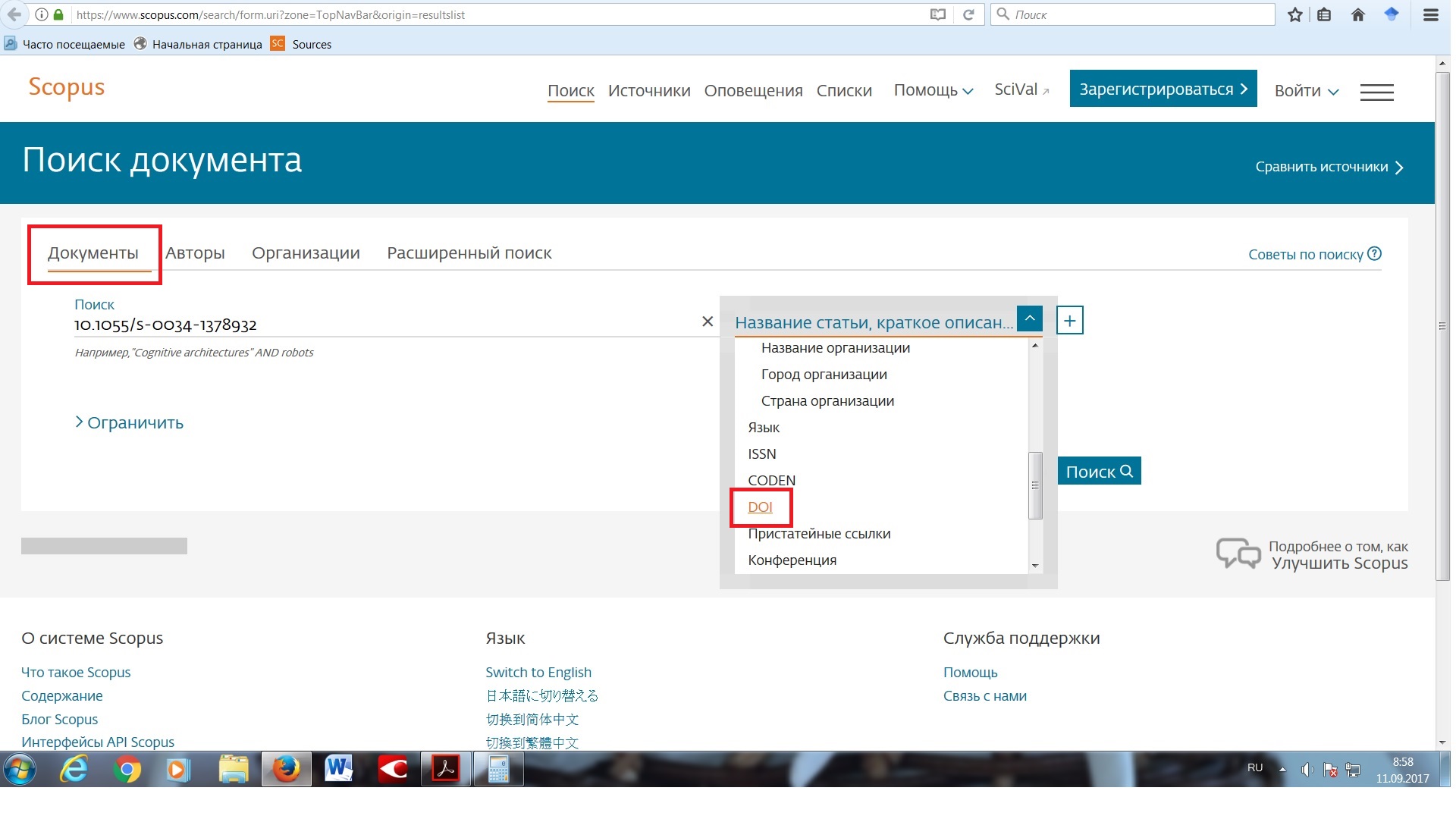 Поиск статьи по DOI
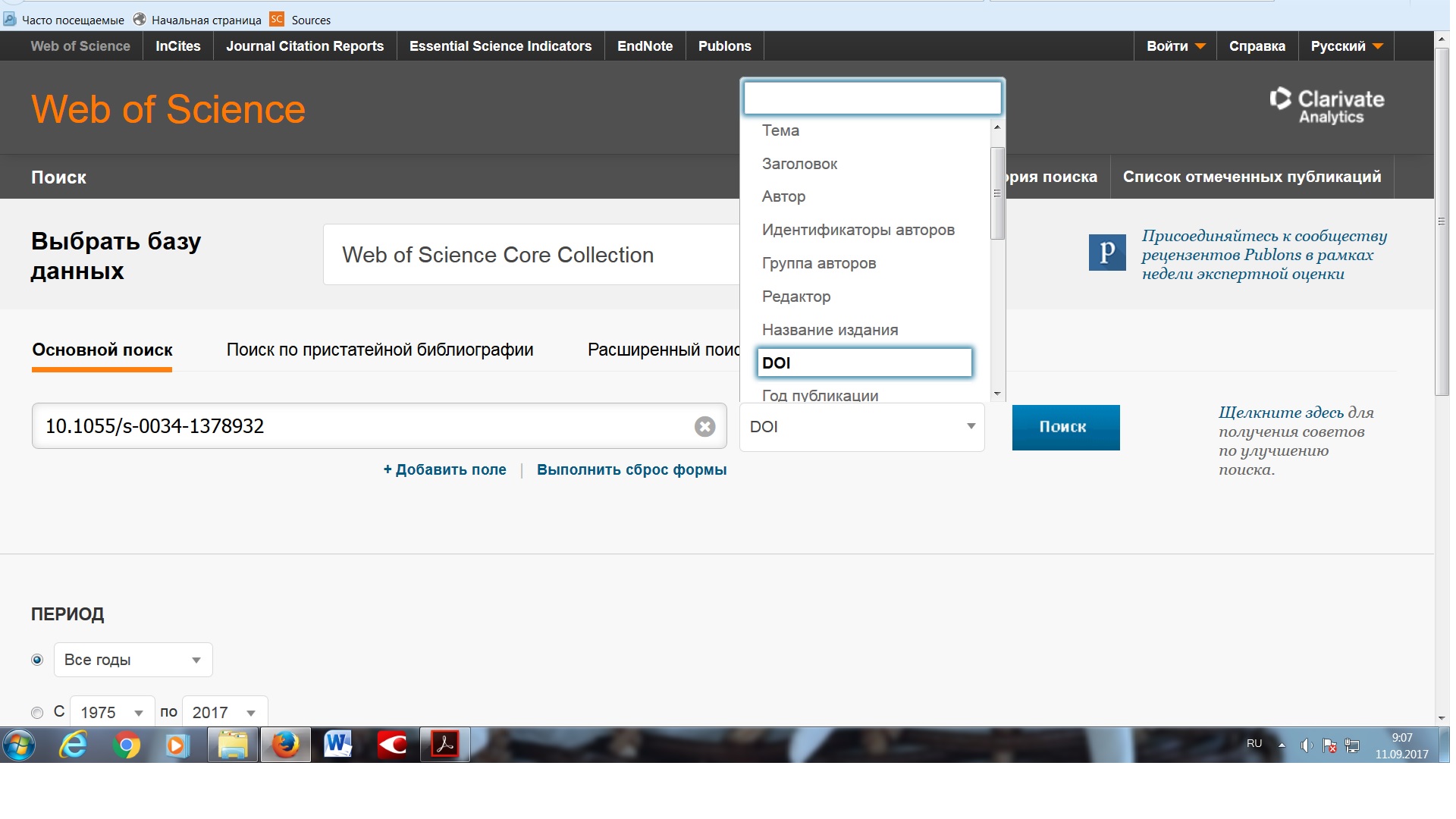 Поиск по названию Не у всех статей есть DOI, или он может быть неизвестен. Можно найти статью по названию, но необходимо учитывать, что в разных базах данных названия публикации могут быть записаны по-разному (данные введены без пробелов, нет апострофа, буквы греческого алфавита и пр.) Следовательно, все символы, знаки и пр. при поиске лучше убирать.
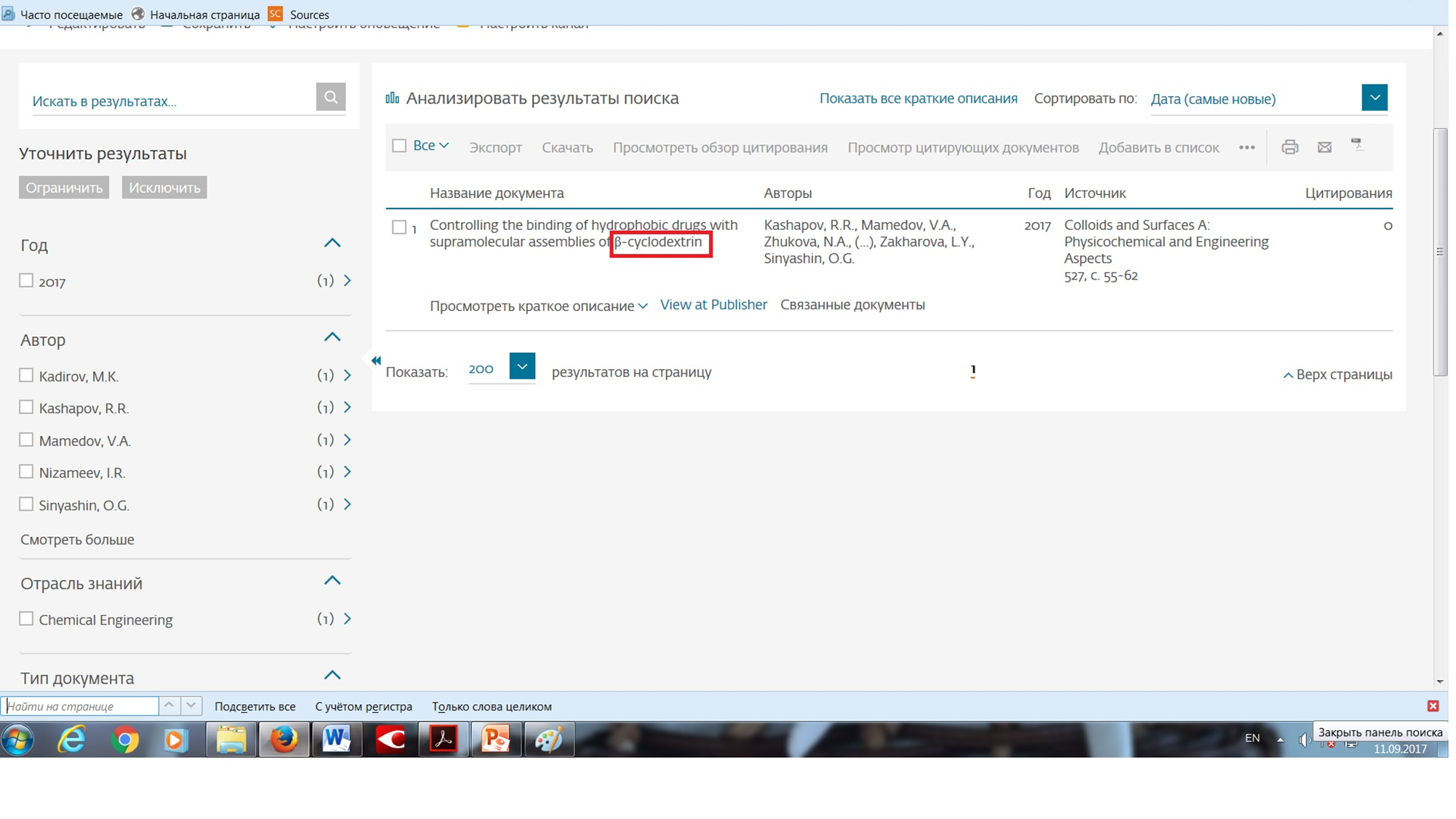 Или так…
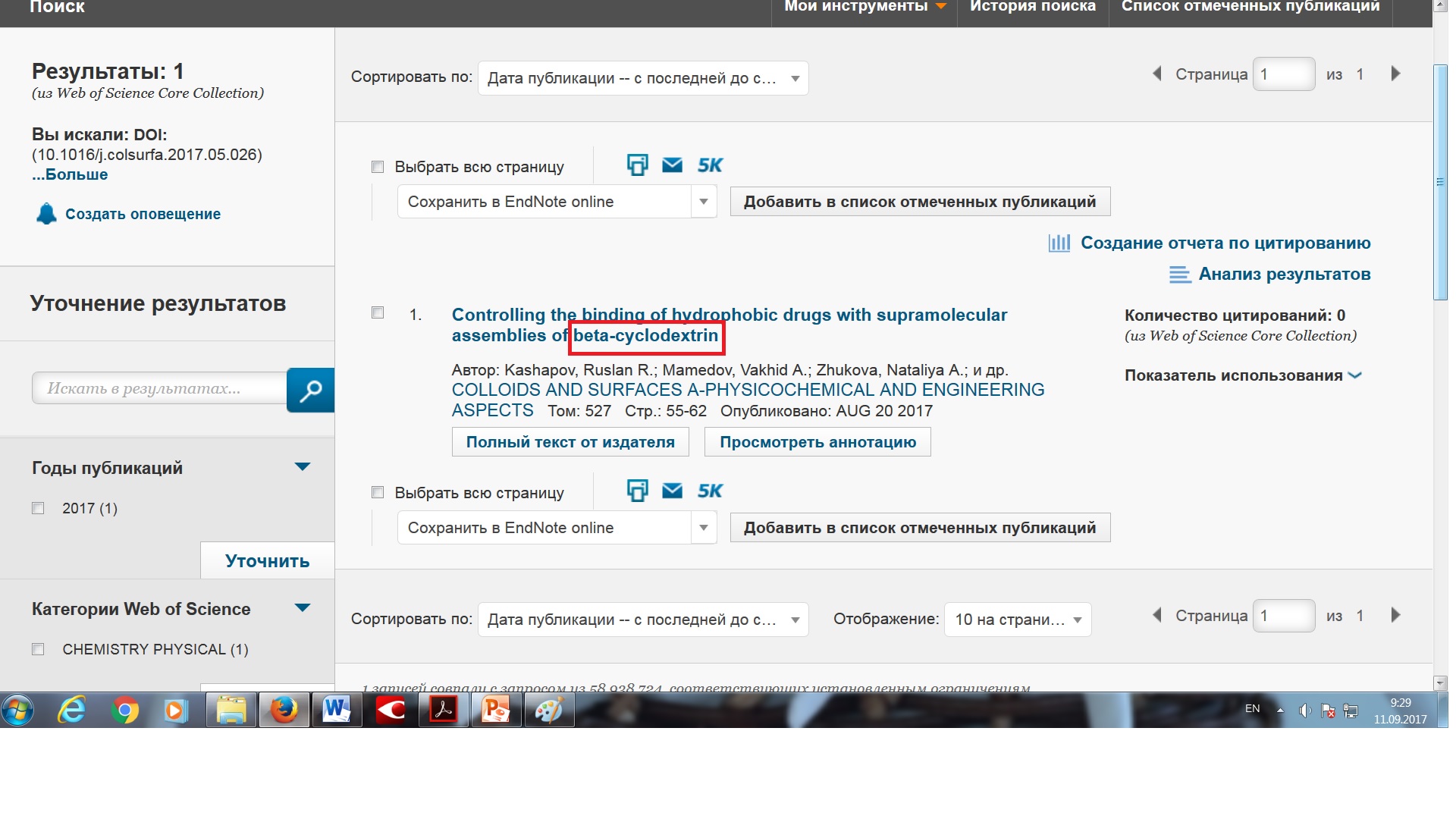 Бывает так…
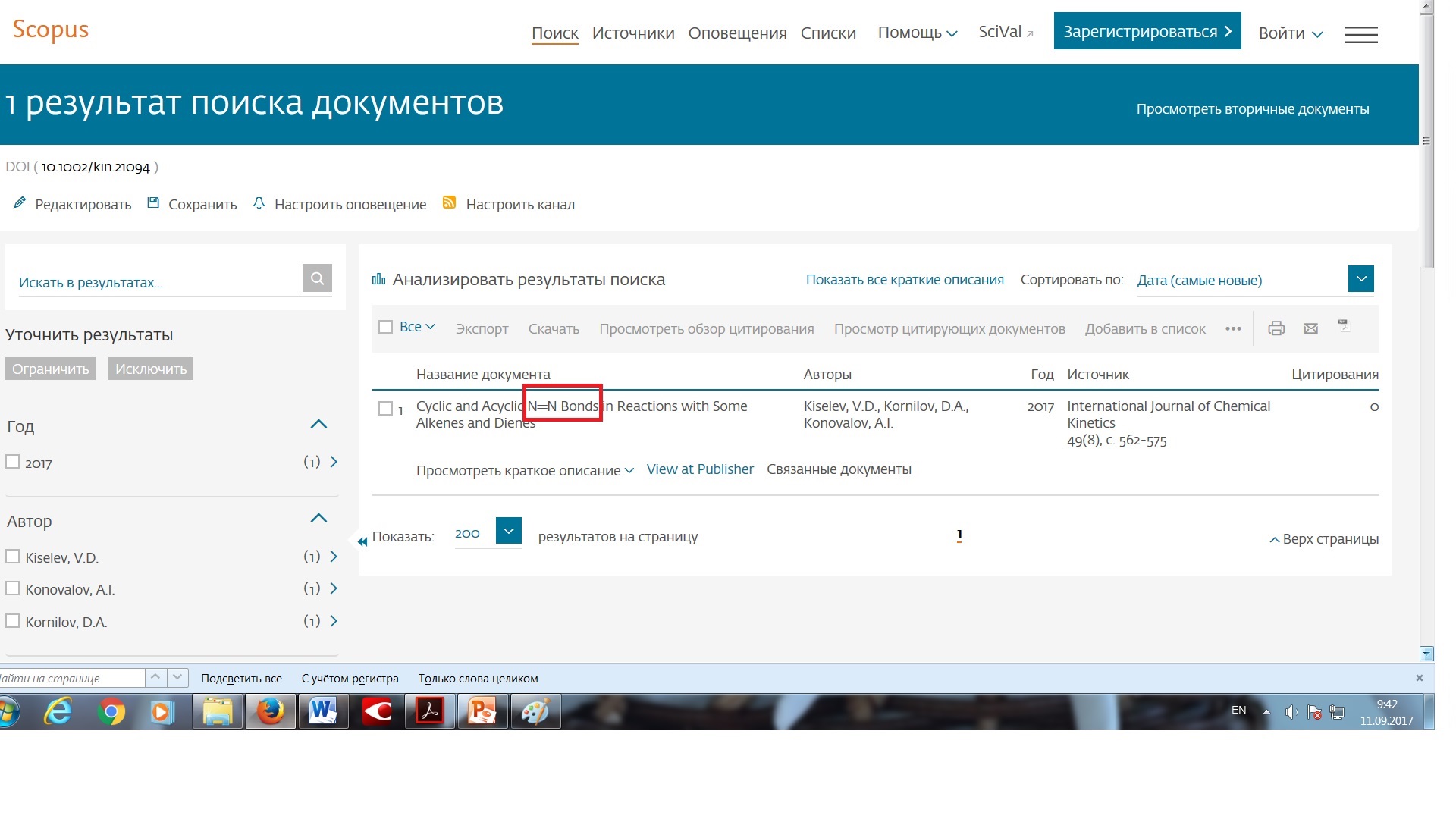 Или так…
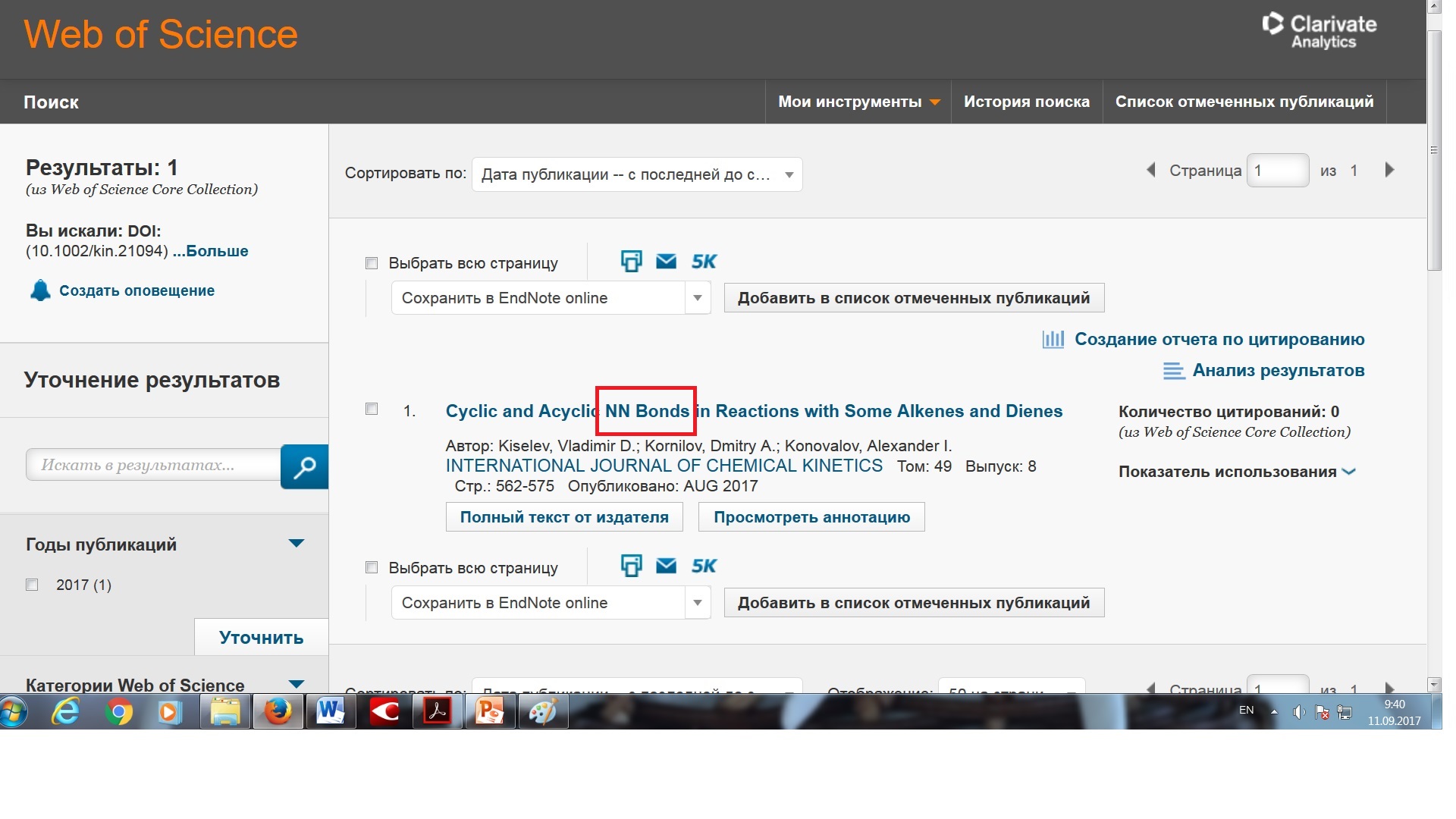 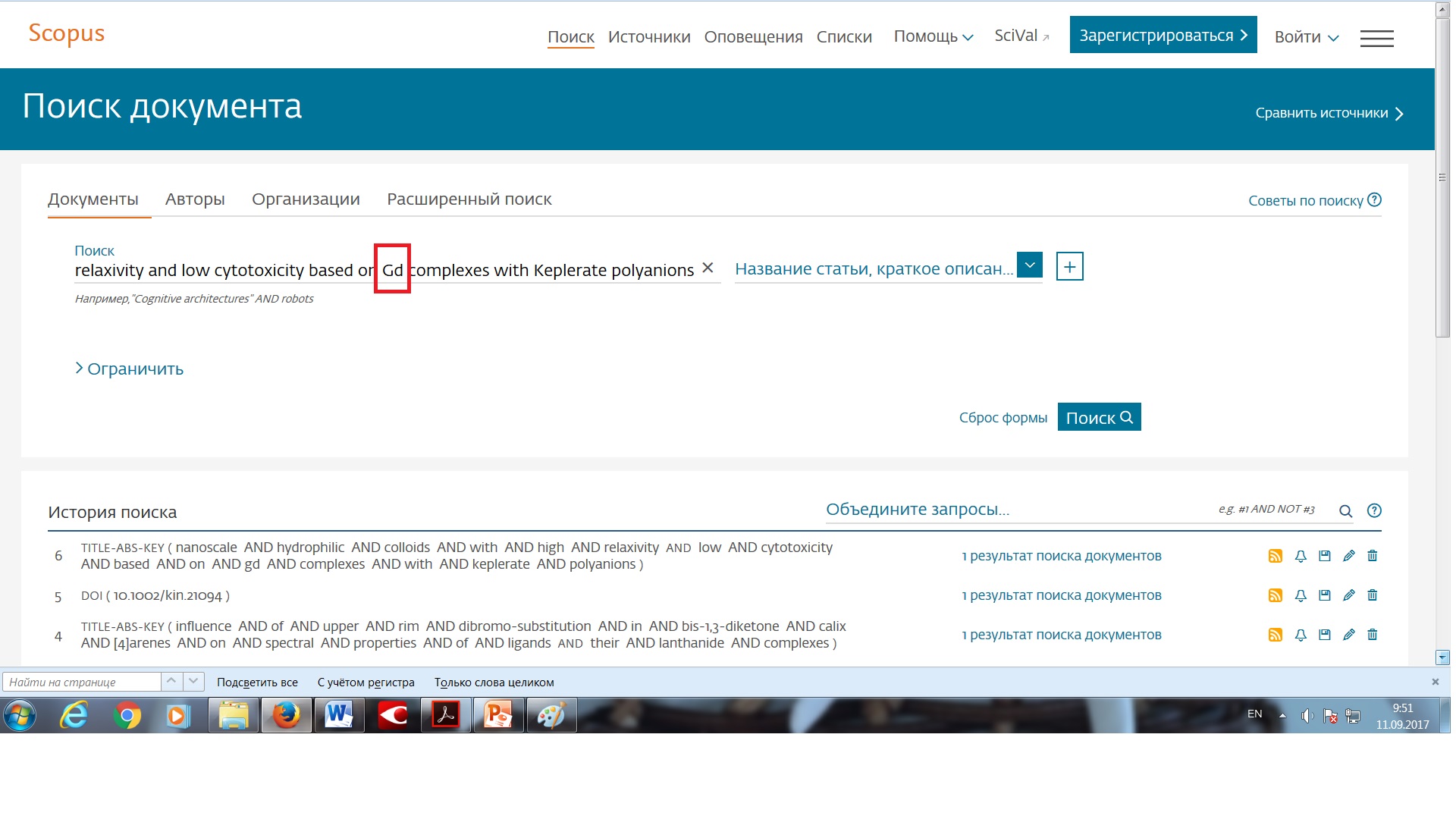 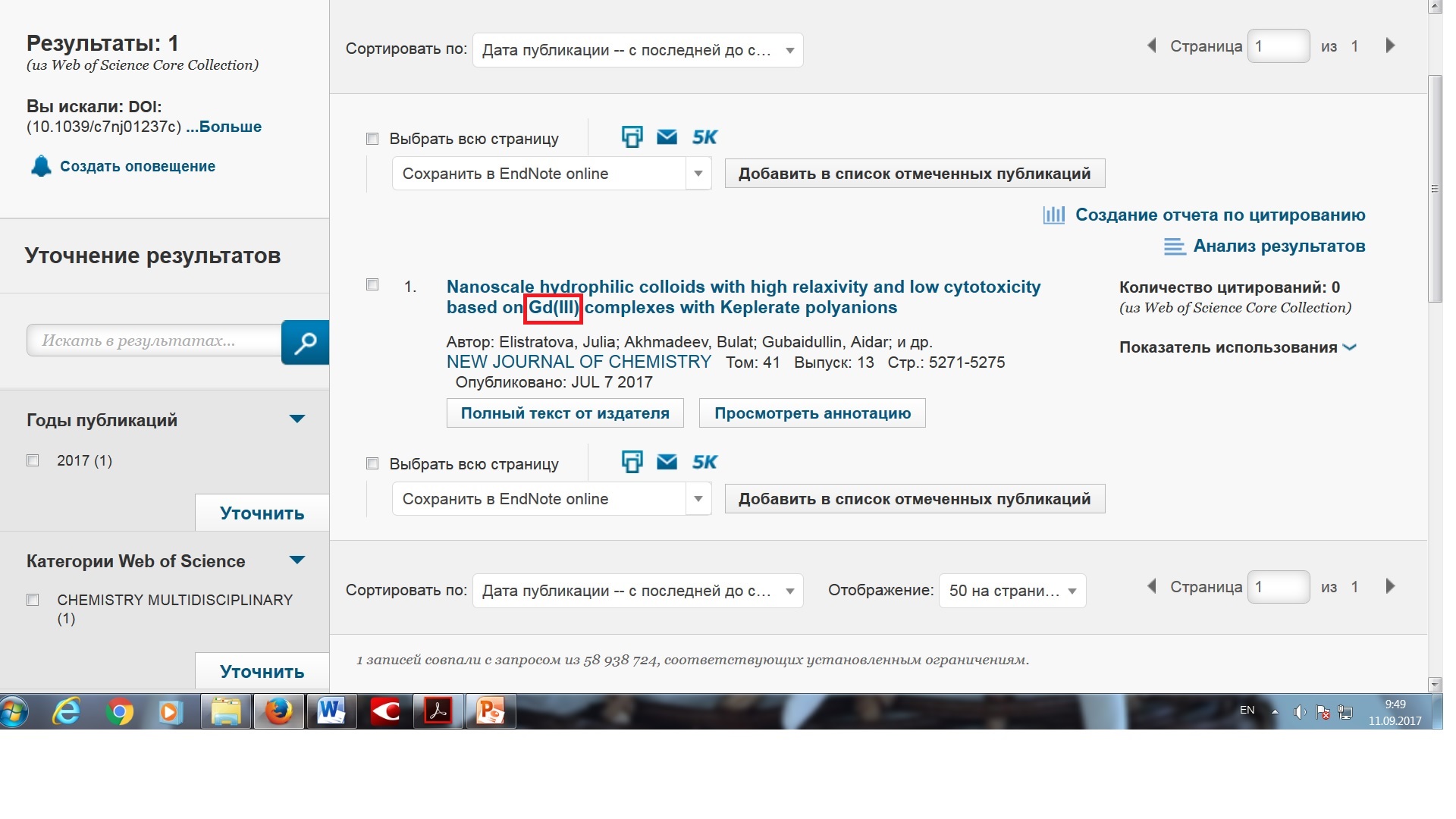 Поиск по библиографическому описанию
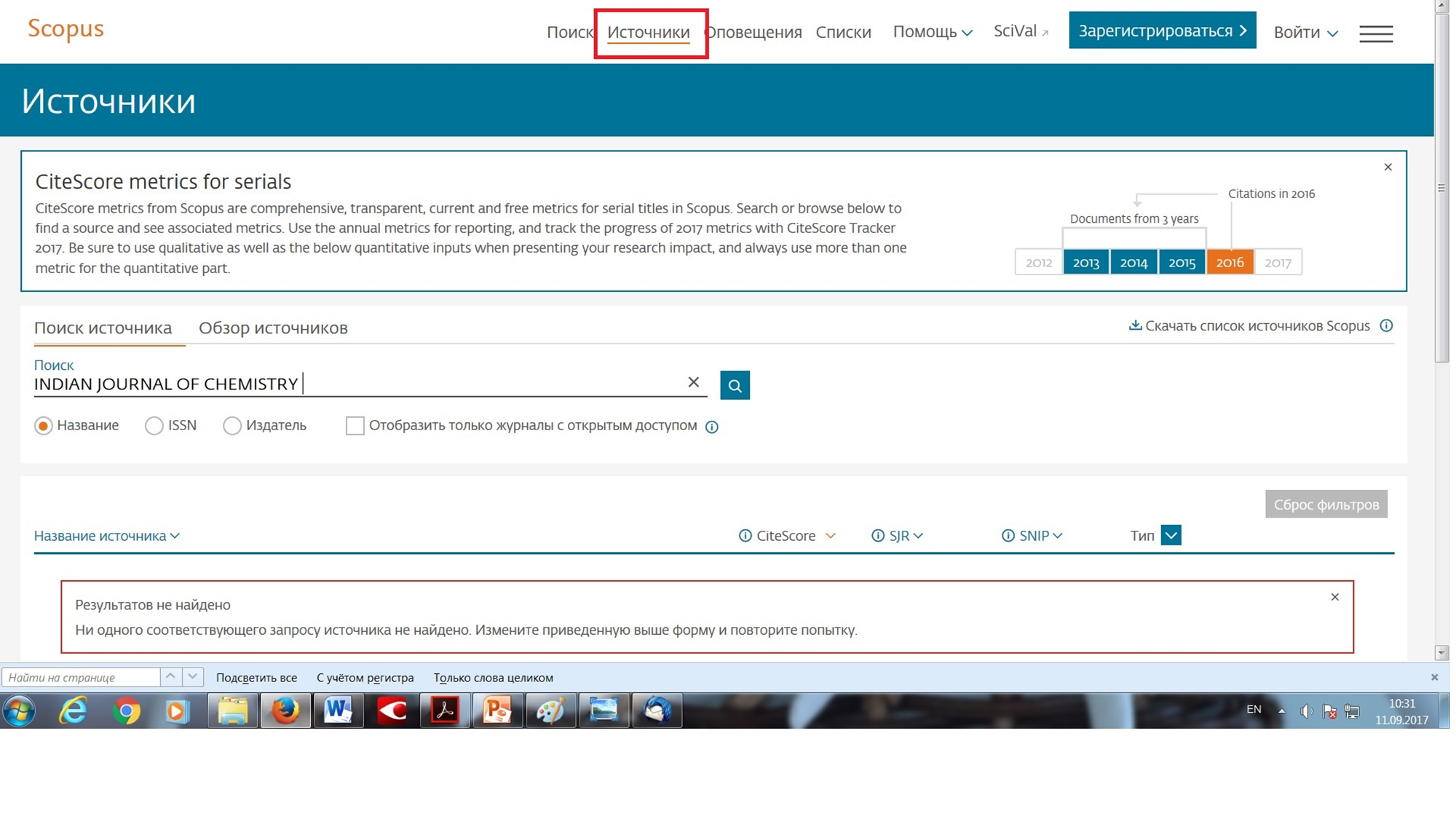 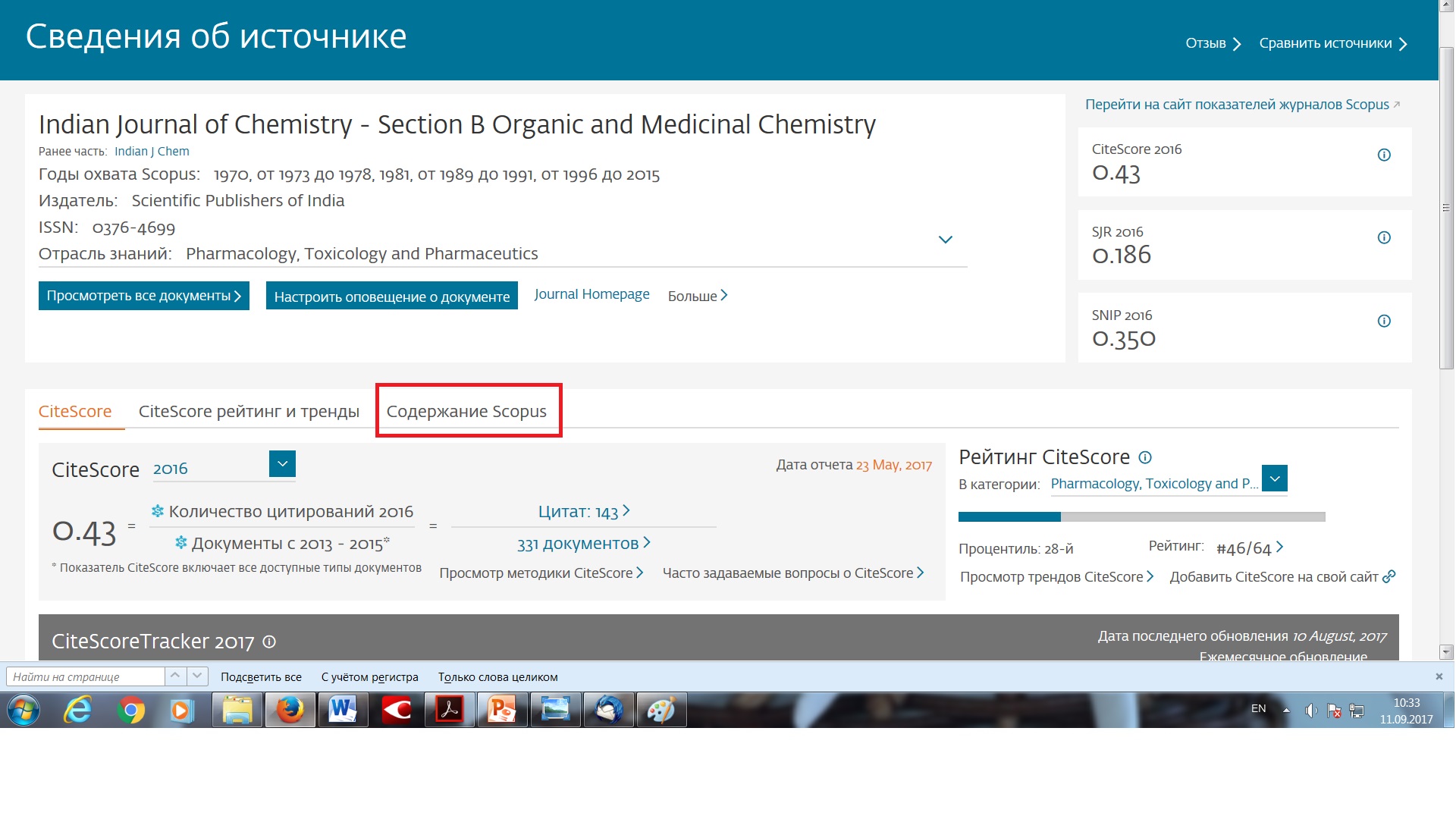 Поиск авторского профиля в ScopusИспользуйте подстановочные знаки вместо букв, вызывающих сомнение.Например, ищем авторский профиль учёного по фамилии: Ценцевицкий, А.Н.
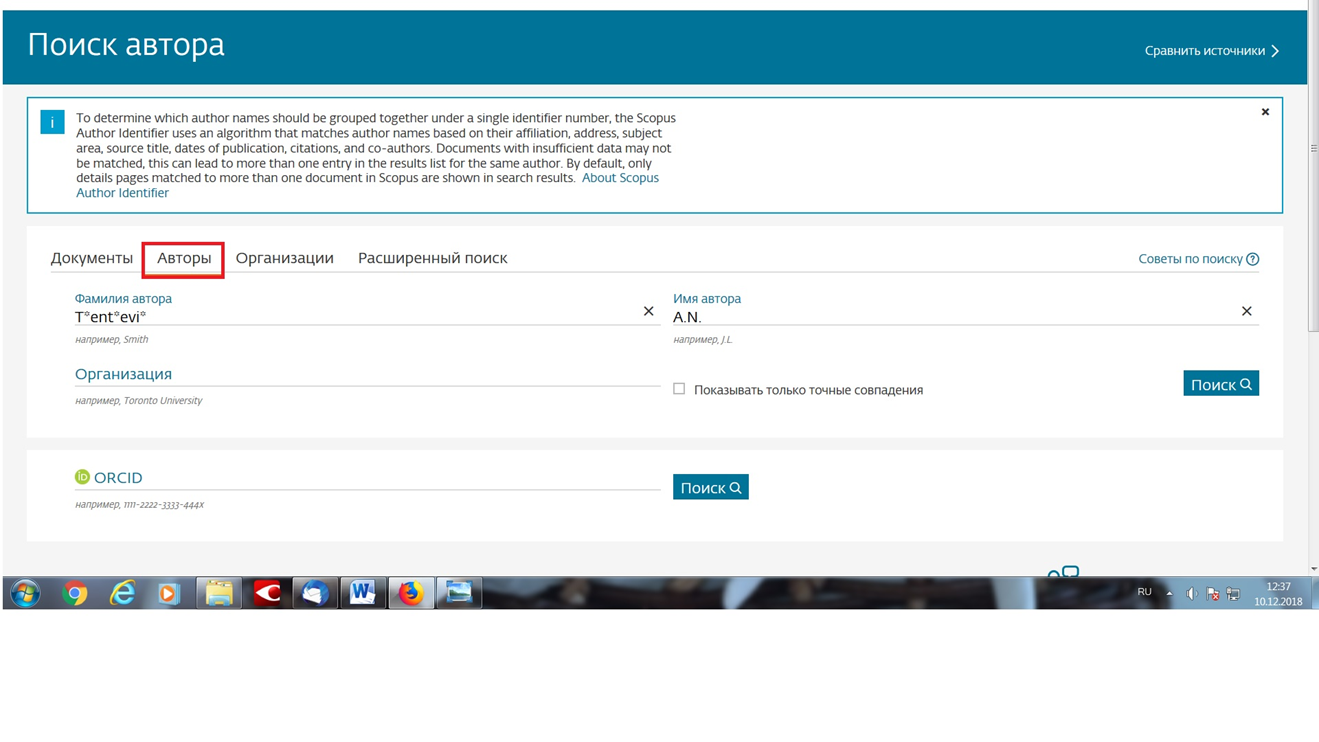 Объединение авторских профилей
Поиск профиля автора по  ResearcherID
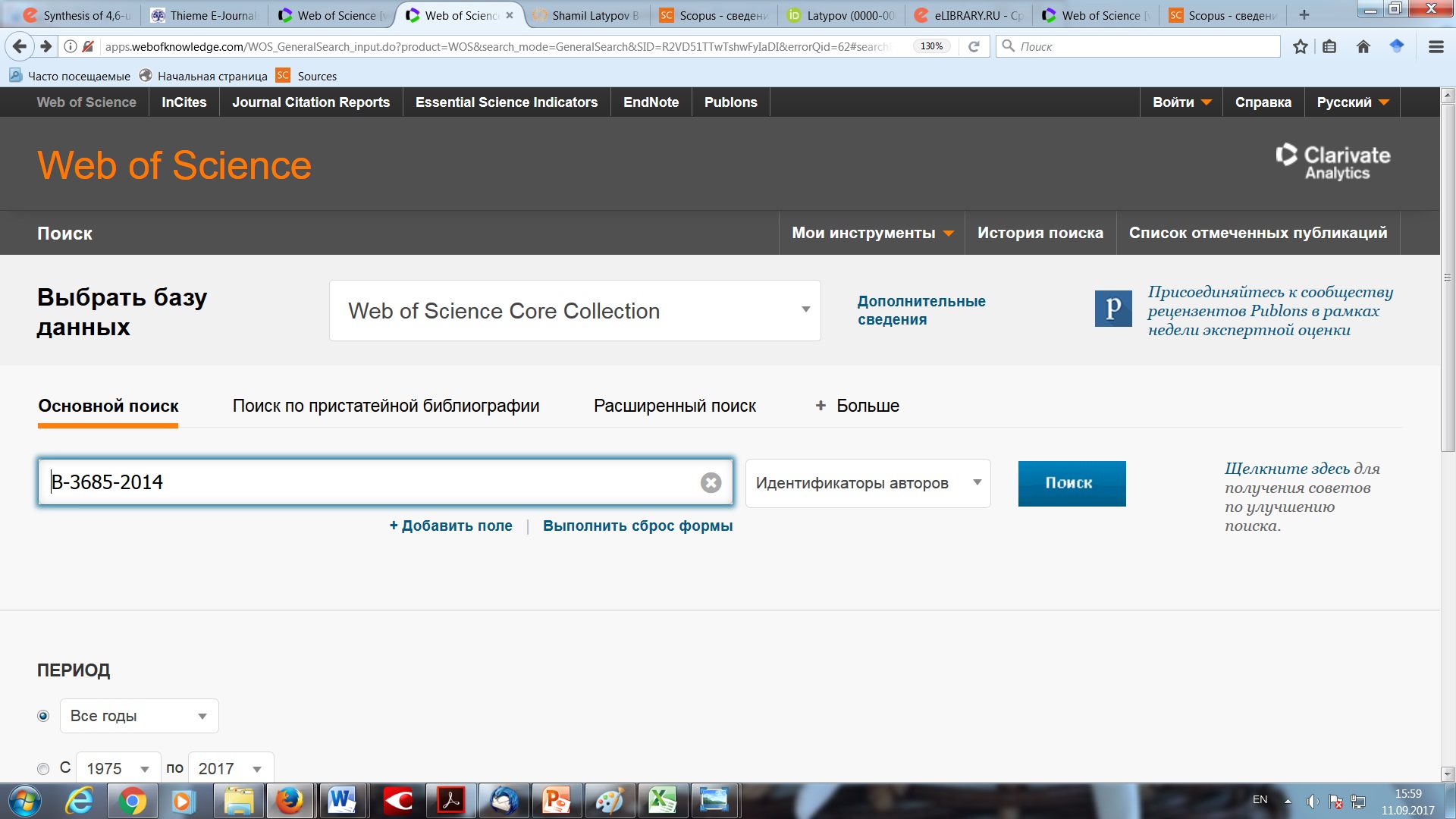 Обзор цитирования работ автора
Поиск по автору, если ResearcherID неизвестен
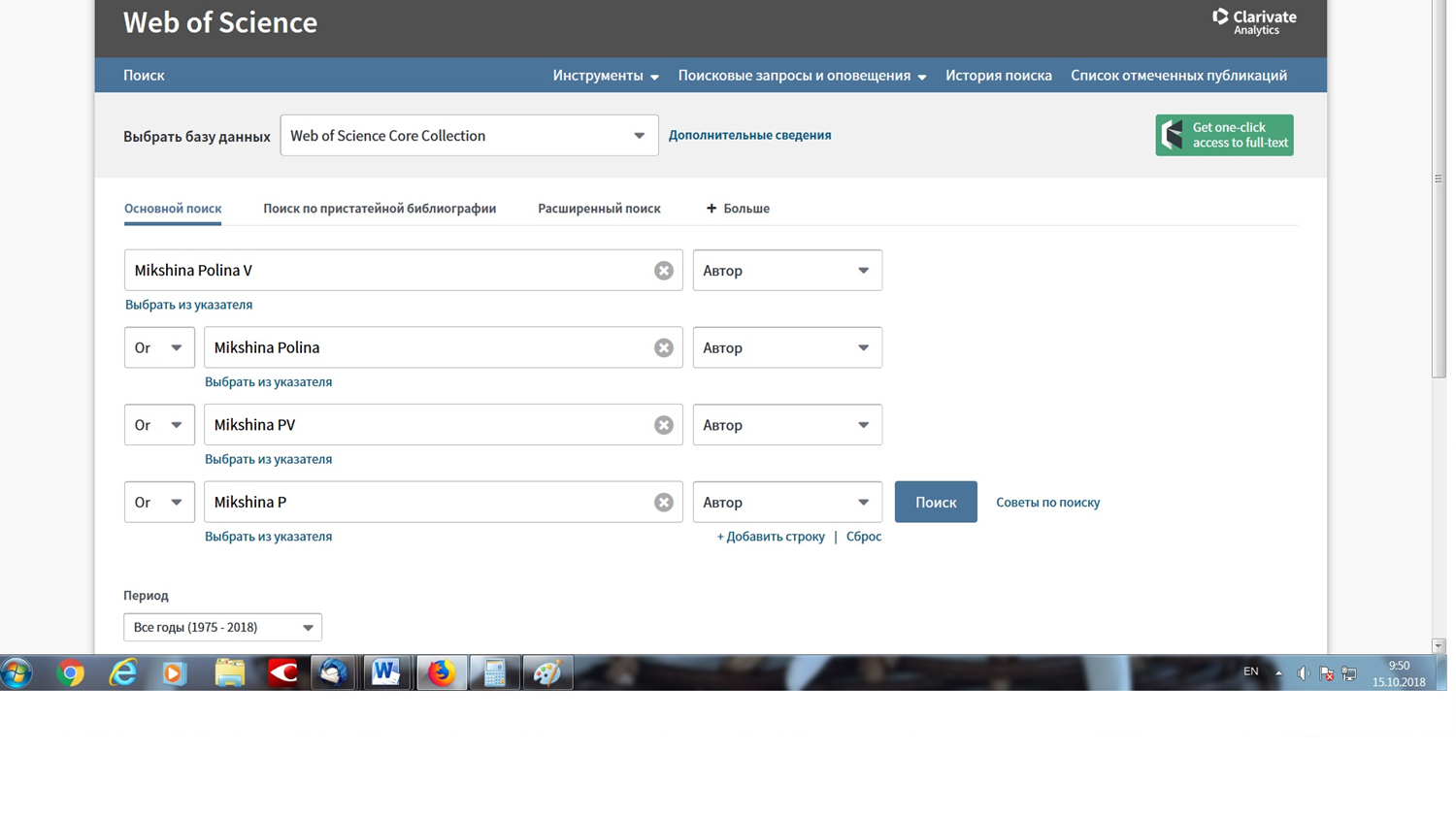 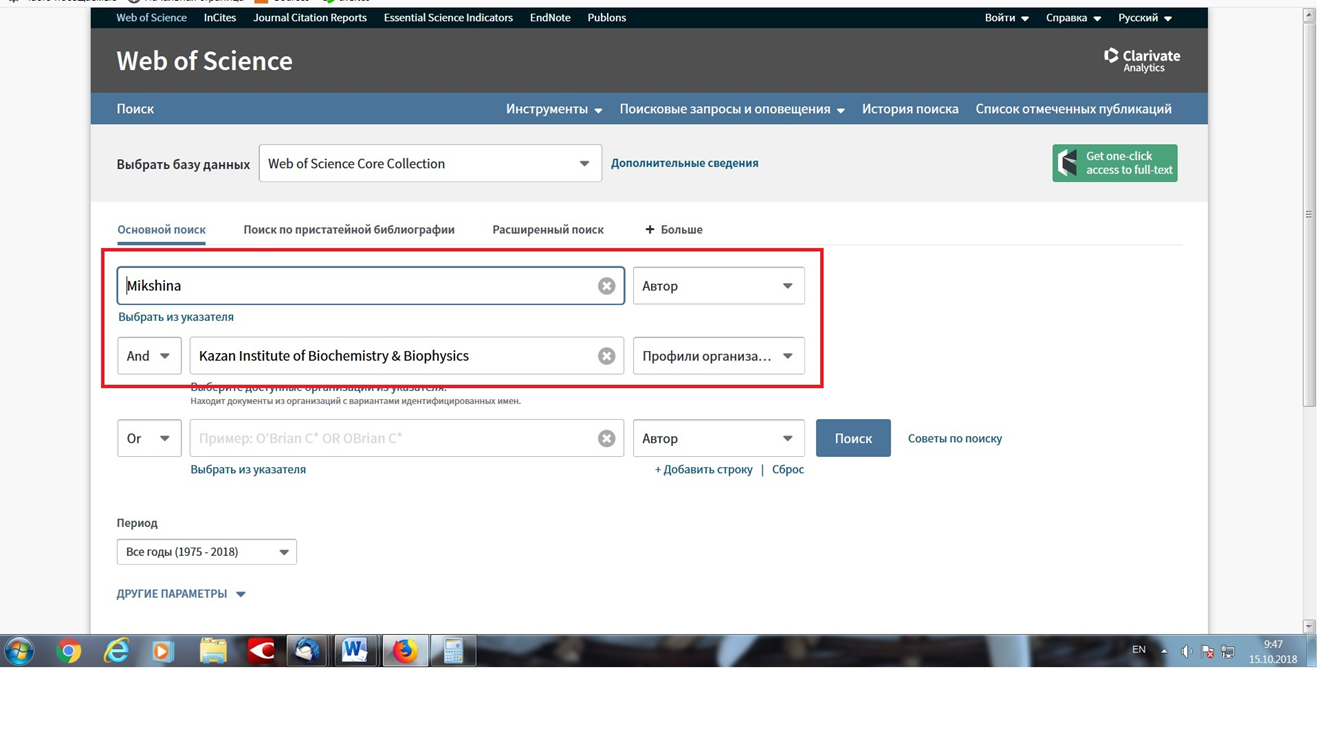 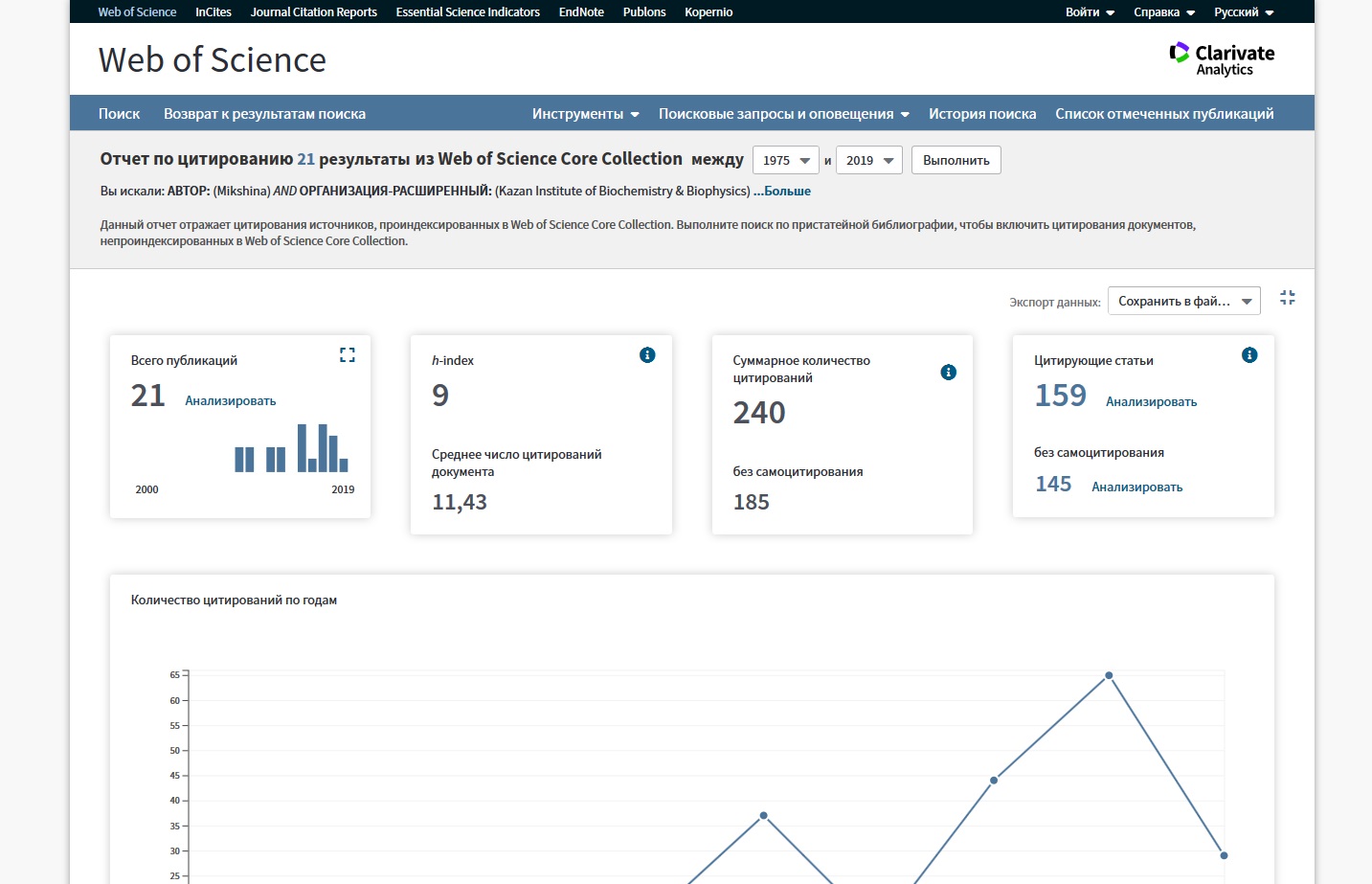 Здесь ничего не вводим, поскольку для 
нахождения числа цитирований нас 
интересуют публикации за все годы.
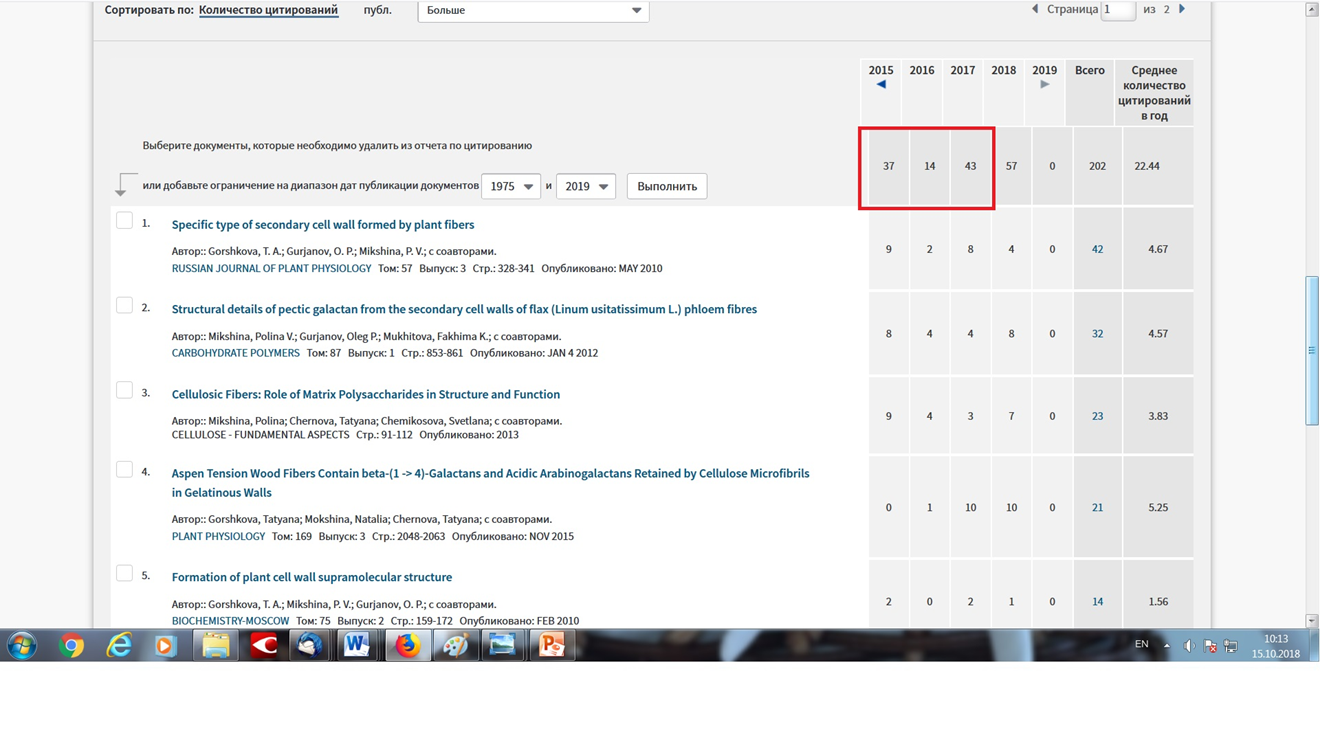 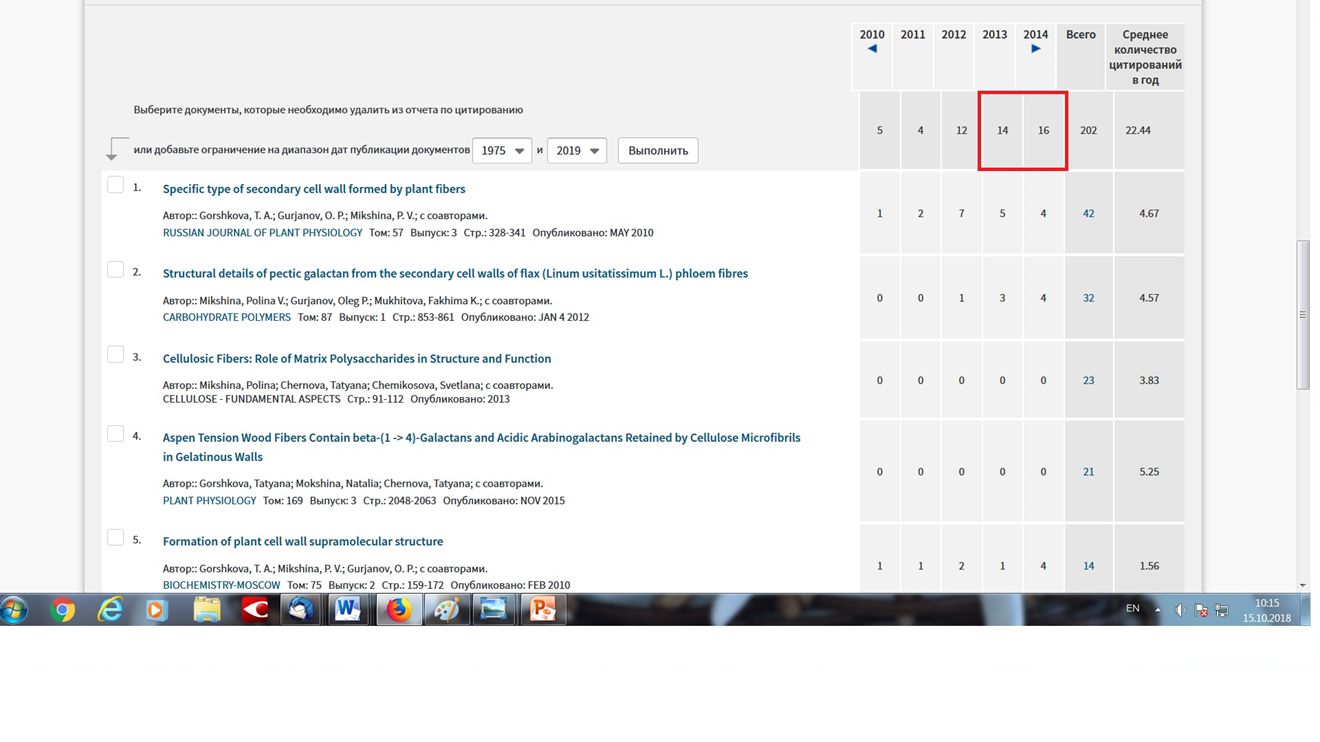 Образец задания


Зарегистрироваться в Science Index в качестве автора.

Объединить авторские профили в БД Scopus для конкретного учёного.

Найти статью в БД WoS и Scopus (по названию и библиографическому описанию).

Заполнить табличку с показателями для конкретного учёного (Researcher ID, orcid.org, SPIN-код, число публикаций, число цитирований, h-индекс).